Организация профориентационнойработыв школе
Профориентация – это научно обоснованная система социально-экономических, психолого-педагогических, медико-биологических и производственно-технических мер по оказанию молодёжи личностно-ориентированной помощи в выявлении и развитии способностей и склонностей, профессиональных и познавательных интересов в выборе профессии, а также формирование потребности и готовности к труду в условиях рынка.
Цель профориентационной работы в школе:
оказания профориентационой поддержки учащимся в процессе выбора профиля обучения и сферы будущей профессиональной деятельности;
выработка у школьников сознательного отношения к труду, профессиональное самоопределение в условиях свободы выбора сферы деятельности в соответствии со своими возможностями, способностями и с учетом требований рынка труда.
Направления и формы профориентационной работы в школе:
Организационно-методическая деятельность:
    - работа по профориентационной работе с учащимися;
    - методическая помощь учителям в подборке материалов и диагностических карт
Работа с учащимися:
    - комплекс профориентационных мероприятий в виде занятий и тренингов по планированию карьеры;
    - консультации по выбору профиля обучения (инд., групп.);
    - анкетирование;
    - организация и проведение экскурсий (в учебные заведения, на предприятия);
    - встречи с представителями предприятий, учебных заведений
Работа с родителями:
   
    - проведение родительских собраний (общешкольных, классных);
    - лектории для родителей;
    - индивидуальные беседы педагогов с родителями школьников;
    - анкетирование родителей учащихся;
    - привлечение родителей школьников для выступлений перед учащимися с беседами;
Работа с родителями:
    - привлечение родителей учащихся для работы руководителями кружков, спортивных секций, художественных студий, ученических театров, общественных ученических организаций;
    - помощь родителей в организации профессиональных проб старшеклассников на предприятиях;
    -помощь родителей в организации временного трудоустройства учащихся в каникулярное время.
Экскурсия – мини-ферма
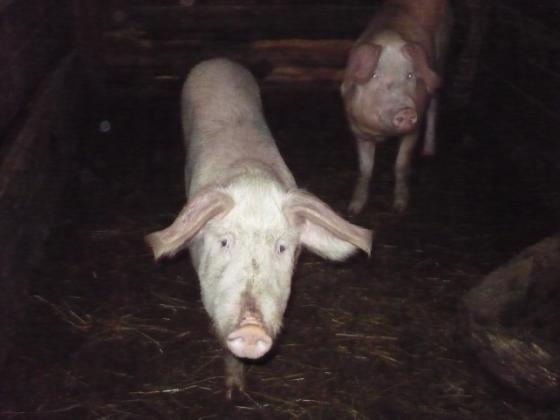 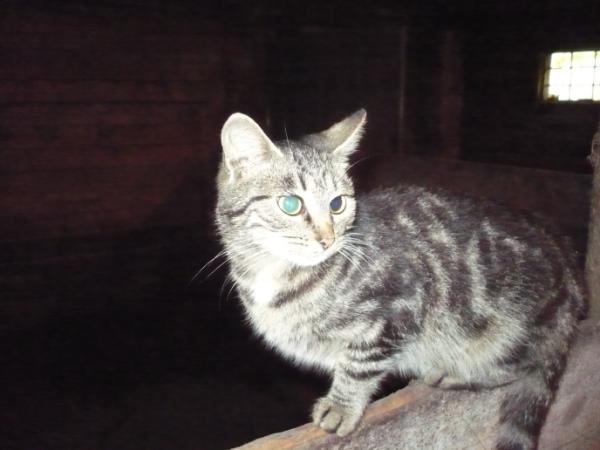 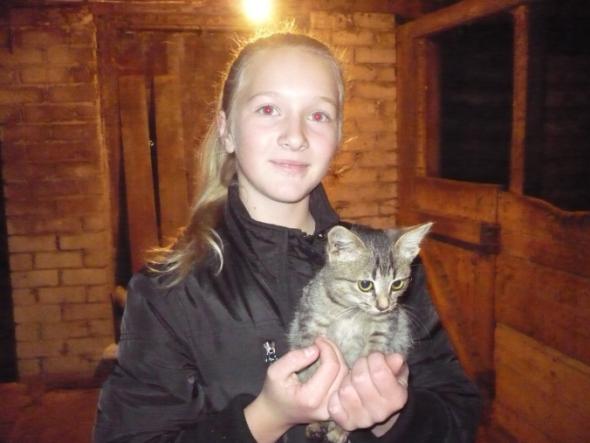 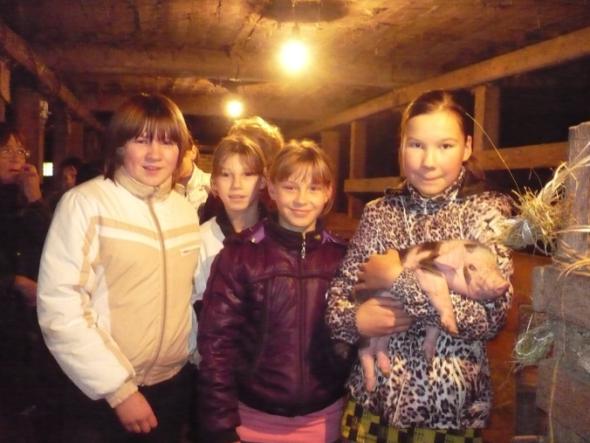 Занятие с психологом центра занятости г. Гусь-Хрустальный
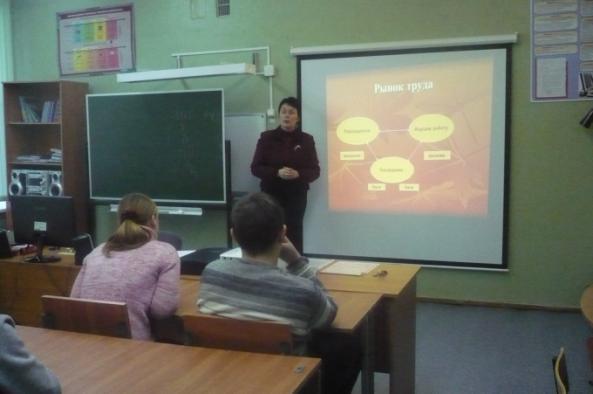 У нас в гостях представители филиала ВлГУ
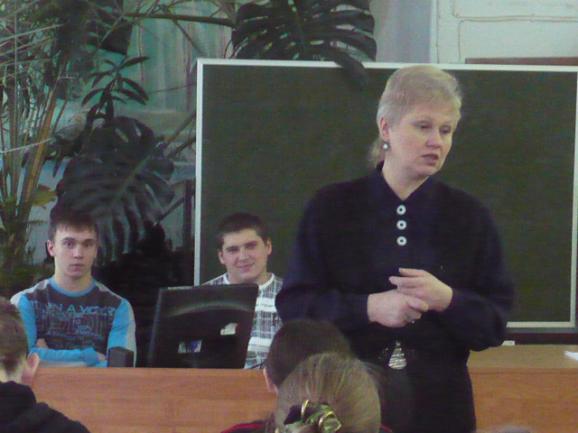 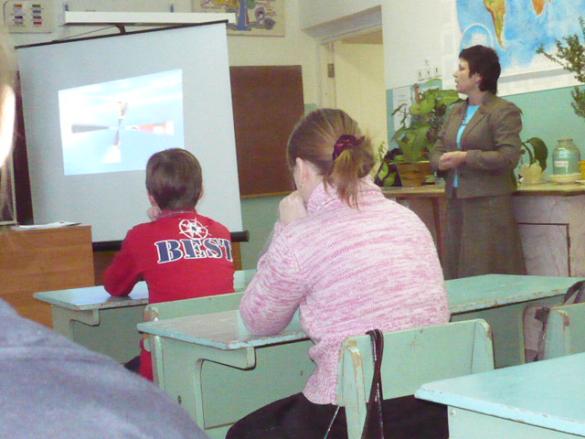 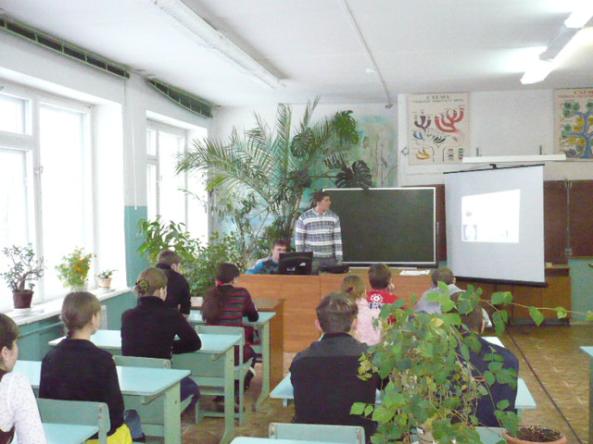 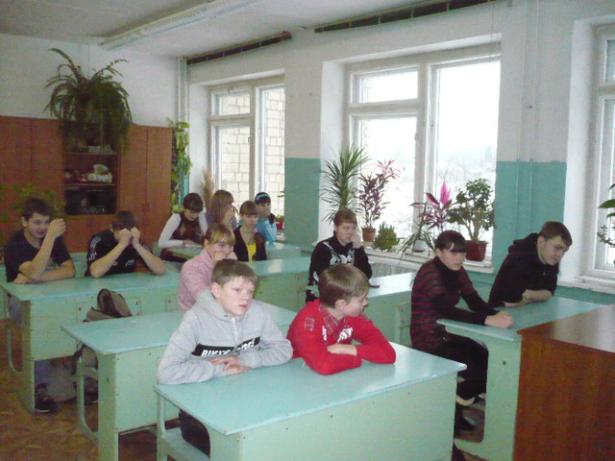 Встреча с выпускниками школы «Все в твоих руках»
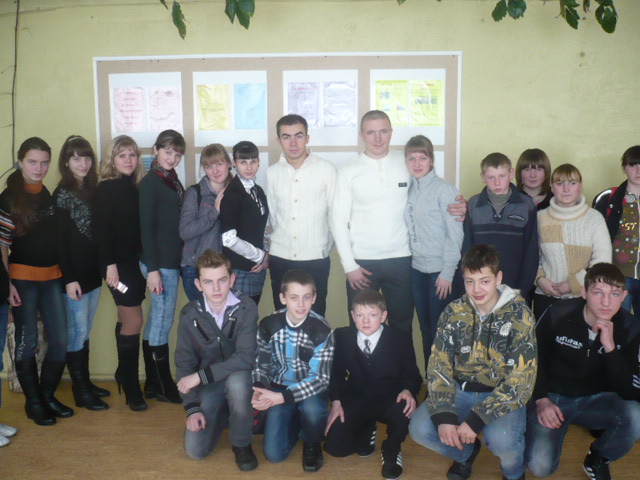 Принимать решение о выборе дальнейшего образовательного маршрута без профориентационной подготовки – всё равно, что путешествовать без карты и компаса!